Древнерусская иконопись.
Задача: изучение теоретического материала.
Цель: изучение этапов работы над иконой.
Искусство древнерусской иконописи.
Русская икона сумела создать свой особый способ отражения действительности, несущий человеку ощущение радости и полноты земной жизни.
  Икону богато украшали золотом, серебром и драгоценными камнями. Она вдохновляла русских воинов на полях ратных сражений. В горнице для иконы отводили красный угол-самое почётное место в доме. Иконы украшали роскошные княжеские палаты и величественные своды белокаменных соборов, маленькие часовни для молитвы вдоль проезжих дорог и деревянные церквушки, затерявшиеся среди бесконечных лесов.
Вот как описывает заволжскую обитель конца 19 века в эпопее «В лесах» писатель П.И.Мельников – Печёрский.« На широкой поляне возвышалась почерневшая от долгих годов часовня. До трёх тысяч икон стояли в большом и в двух малых иконостаса находились древние царские двери замечательной резьбы; по сторонам их стояли иконы в серебряных ризах с подвешенными пеленами,  парчовыми или бархатными, расшитыми золотом, украшенными жемчугом и серебром…»
Иконы в храмах.
Большинство икон находиться в храмах. В них предоставлен огромный мир сильных и ярких чувств, глубоких идей и мыслей, воплощённый не столько в реальных образах,  сколько в удивительных по красоте сочетаниях и контрастах ярких красок. Икону называют «умозрением в красках». Иконы несут в себе размышления о смысле жизни, дают ответы на те извечные вопросы бытия, над которыми размышляет и современный человек.
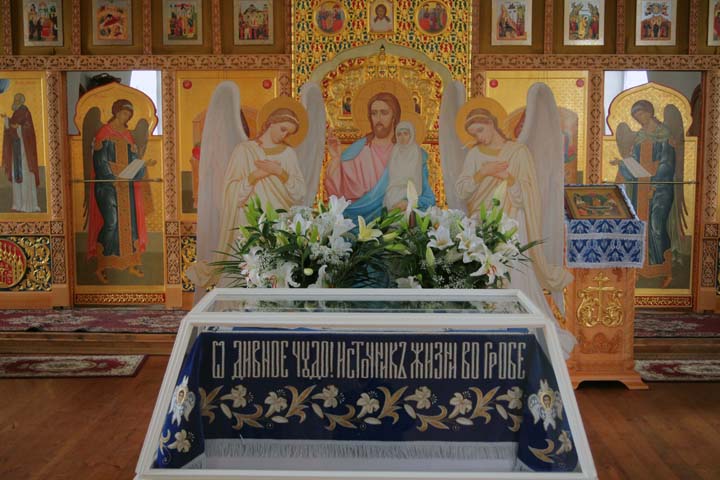 Икона
Икона  призвана отражать образ мира, созданный Богом. О нем можно рассказать лишь на языке знаков и символов. Вот каким представлял известный поэт и философ В. С. Соловьев:
   Милый друг: иль ты не видишь, 
   Что всё, видимое нами,-
   Только отблеск, только тени 
    От незримого очами?      

     Милый друг: иль ты не слышишь,
     Что житейский шум трескучий-
     Только отблеск искажённый
     Торжествующих созвучий?
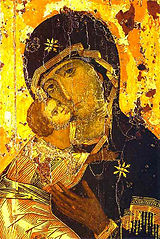 Создание иконы
Создание иконы-дело чрезвычайно ответственное , требующее мастера- «творца святыни»-особого настроя . Прежде  чем взяться за написание иконы  проводили долгое время в молитвах , в посте и размышлением над смыслом образа. Порой икона проходила через десятки рук , прежде чем обретала свое место в храме. Всякая икона начиналась с доски ( чаще всего использовалась липа, но нередко писали на сосновых, еловых и лиственничных досках).
Подготовка доски.
Всякая икона начиналась с доски- «цки», как ее называли в старину. На лицевой стороне иконы, отступив немного от краев, вырубали ковчег- неглубокую прямоугольную выемку. По сторонам от ковчега возвышались края доски- поля.  Главное изображение художник помещал  в ковчеге, «читать которые полагалось сверху вниз и слева  направо». Для того, чтобы предохранить живопись от трещин и разрывов, на лицевую сторону доски наклеивали холщовую ткань- паволоку, а поверх нее наносили левкас-специальный раствор из мела и рыбьего клея. Теперь можно было приступать к изображению.
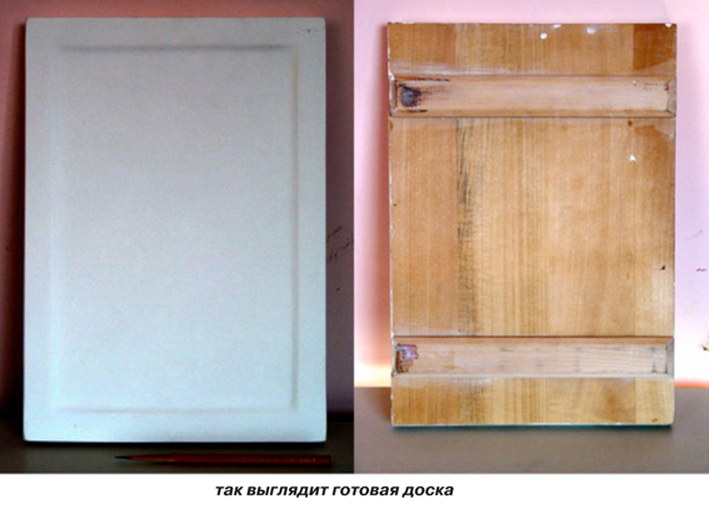 Начало работы над иконой.
Сначала мастер накладывал на левкас иконы через кальку просвечивающий рисунок, т.е. прорись. Затем иконописец слегка процарапывал рисунок по левкасу и приступал к золочению, т.е. как бы перенесению божественного света, сияния на икону. Для этого процесса обычно использовали сусальное золото, которым покрывали фон иконы и золотили  нимбы святых. После золочения начинали работать красками. Особенно ценилась синяя лазурь, изготовляемая из полудрагоценного минерала, привозимого из Персии и Средней Азии.
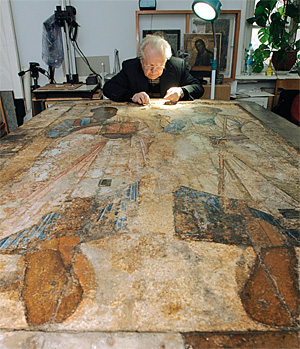 Завершение работы.
Художник намечал соотношения цветов, проходил кистью по контурам, накладывал тени, выявлял объём. Затем он писал одежду, землю, завитки волн, траву, уступы горок и, наконец, самое ответственное – лики и обнажённые части тела. Для окончательного завершения иконы её нужно было покрыть олифой.
 Теперь к работе приступали мастера – резчики и ювелиры. Одни резали тончайшие оклады, а другие украшали их драгоценными камнями: самоцветами и жемчугом.
Вывод:
Икона являла собой коллективное творчество многих мастеров. Искусство древнерусской иконописи является уникальным явлением в истории мировой художественной культуры.
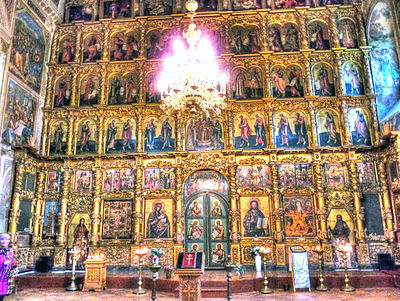 СПАСИБО ЗА ВНИМАНИЕ.
Презентацию выполнили ученицы 8 Б класса:        Смирнова Ангелина,
                                                                                       Шигапова Алина.
Преподаватель: Лебедева Римма Петровна.